Understanding Long-term Respiratory Morbidity Among Former Styrene-Exposed Workers: Medical Survey
Suzanne Tomasi, DVM, MPH, DACVPM
EpidemiologistField Studies Branch
Respiratory Health Division
Month XX, 2020
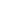 Objectives
Review previous industrial hygiene and mortalities studies from boatbuilders exposed to styrene

Review the known health effects from styrene exposure

Introduce a new NIOSH study involving workers with previous styrene exposure
Who is NIOSH?
National Institute for Occupational Safety and Health (NIOSH) is a federal public health agency and is a part of the Centers for Disease Control and Prevention (CDC) 

NIOSH is responsible for conducting research and making recommendations for the prevention of work-related illnesses and injuries

NIOSH is not part of the Occupational Safety and Health Administration (OSHA) and does not enforce workplace health and safety laws
Why has NIOSH invited me?
You worked at either Uniflite or Tollycraft during 1959 and 1978

You are part of the NIOSH boatbuilder cohort
[Speaker Notes: You have worked 1 or more days at either Uniflite or Tollycraft boat building plants during January 1, 1959 through September 30, 1978. These reinforced boat building plants were closed in 1989 and 1993, respectively.

A cohort of 5,204 workers employed ≥1 day at these boatbuilding plants during January 1, 1959–September 30, 1978 was previously identified by NIOSH and has been followed since 1978. You are part of that NIOSH boatbuilder cohort.]
What is styrene?
Synthetic chemical used in the manufacturing of reinforced plastics and synthetic rubbers

In 2008, over 12 billion pounds of styrene were produced in the U.S.

90,000 workers are exposed to styrene at 5,000 U.S. manufacturing plants
 
NIOSH recommended exposure limit is 50 parts per million
[Speaker Notes: Styrene is a synthetic chemical used in the manufacturing of reinforced plastics and synthetic rubbers including the production of automobile parts, boats, and other products. 

In 2008, over 12 billion pounds of styrene were produced in the United States. 

An estimated 90,000 workers are exposed to styrene at 5,000 U.S. manufacturing plants.

The NIOSH recommended exposure limit over an 8-hour time-weighted average is 50 parts per million. The American Conference of Governmental Industrial Hygienists Threshold Limit Value® over an 8-hour time-weighted average is 20 parts per million.]
How are workers exposed to styrene?
Inhalation

Skin absorption

Ingestion
[Speaker Notes: Styrene is readily absorbed by inhalation, through the skin, and by ingestion.]
What are known health effects of styrene exposure?
Color vision changes

Hearing loss

Cognitive impairment

Cancer

Non-malignant respiratory diseases
[Speaker Notes: Non-malignant respiratory diseases including obliterative bronchiolitis, hypersensitivity pneumonitis, chronic dyspnea, occupational asthma]
What have previous studies told us?
Mortality analyses for a boatbuilder cohort of 5,204 workers
2,063 had high styrene exposure
3,141 had minimal styrene exposure
Individuals who worked in Fibrous glass or Lamination department had high styrene exposure
Mean 8-hour styrene concentrations for all high-exposure jobs in the two plants were 42.5 and 71.7 parts per million 
High styrene-exposed workers had two times higher death rate from COPD compared with general population
[Speaker Notes: NIOSH investigators have conducted mortality rate analyses for a cohort of 5,204 workers exposed to styrene at two reinforced plastic boatbuilding plants in Kelso and Bellingham, Washington during 1959–1978. Of the 5,204 workers, 2,063 were considered to have had high styrene exposure (≥5 parts per million) and 3,141 had minimal (“low”) exposure (<5 parts per million). 
Based on personal and area samples collected in 1978, the sub cohort with potential high exposure included individuals who worked in the fibrous glass or lamination department. The mean 8-hour styrene concentrations for all high-exposure jobs in the two plants were 42.5 and 71.7 parts per million. 

Workers with high styrene exposures had two times higher death rates from chronic obstructive pulmonary disease (COPD) compared with the general population]
What have previous studies told us?
Analyzed 157 decedents from the boatbuilder cohort
Investigated workers who died at age <55 years
Identified one worker who died from bronchiolitis in early 30’s 
Identified nine workers who died from COPD at age <55 years

Published a paper that identified multiple cases of respiratory disease among styrene-exposed workers
[Speaker Notes: NIOSH investigators have conducted a analysis of the 157 decedents from the Washington boat builder cohort who died from respiratory disease. We investigated decedents who died at age <55 years as these deaths were unlikely to be attributable solely to tobacco use. NIOSH identified one decedent who died from bronchiolitis in early 30’s and 9 decedents who died from COPD at age <55 years. Of the COPD decedents, 7 had known disease onset in their 30’s [n=1], early 40’s [n=3], and 40’s not further specified [n=3].
The number of early COPD deaths in this cohort is unusual as the U.S. death rate from COPD during 1968–2011 was low for persons aged <55 years, ranging from fewer than 0.10–0.35, 1–2, and 6–10 deaths per 100,000 population among persons aged 25–34, 35–44, and 45–54 years, respectively. 

NIOSH also published a paper in 2017 that identified multiple cases of respiratory disease among styrene-exposed workers]
What’s next?
Conducting a research study to understand the long-term respiratory health effects among styrene-exposed workers

Developing effective prevention strategies for current and future styrene-exposed workers
[Speaker Notes: NIOSH is conducting a research study to understand the long-term respiratory health effects among styrene-exposed workers and develop effective prevention strategies. For this research study, NIOSH will be conducting a medical survey for members of the NIOSH boatbuilder cohort and former employees of Uniflite and Tollycraft boat building plants. 

Because you worked for one of these companies and are part of the NIOSH boatbuilder cohort, we are conducting this information session to invite you to take part in this research study involving medical survey for lung disease

Study findings will help NIOSH in developing effective prevention strategies for current and future styrene-exposed workers]
What will I be asked to do if I participate?
Questionnaire

Color Vision Test

Blood Test

Breathing tests
[Speaker Notes: NIOSH will ask you to participate in the following:
Questionnaire
Color Vision Test
Blood Test
Breathing Tests including Exhaled Nitric Oxide, Impulse Oscillometry, Spirometry Test, Bronchodilator test, and Multiple-Breath Washout]
When, where, for how long will you need me?
Month XX, 20XX or Month XX, 20XX

Location

Two and a half hours
[Speaker Notes: The medical survey will be offered on Month XX, 20XX or Month XX, 20XX.

The private interview and breathing tests will take place at the location.

The questionnaire, breathing tests, and blood test should take about 2.5 hours, which includes any time waiting between testing stations.]
What are the benefits?
Results beneficial to current and future styrene-exposed workers

Will I be reimbursed or paid?
$50 gift card
[Speaker Notes: You will receive these medical survey free of charge, and if you wish NIOSH will mail you all the findings from your lung function tests and color vision tests. 

Current and future workers exposed to styrene may benefit from the results of this evaluation.

You will be provided a $50 gift card for your participation in one or more parts of the research study. Gift cards will be given when you leave the medical survey.]
What are the risks?
Discomfort due to medical tests

Recommendations for further medical tests by your personal healthcare provider 

Unintentional disclosure of personal identifiable information
[Speaker Notes: Discomfort due to medical tests:
During the breathing tests you may feel lightheaded, dizzy, weak, or have chest discomfort. The blood draw may cause mild discomfort, local swelling, and bruising at the blood draw site, and rarely it may cause fainting.

A test result may be outside the range of "normal" even though nothing is wrong. This could result in your healthcare provider recommending further medical testing that, ultimately, may not have been necessary. 
Also, Health care expenses may be added by your personal health care provider if you are identified with respiratory symptoms that suggest further medical work-up. 

There might be unintentional disclosure of personal identifiable information collected during the medical survey.]
What precautions will NIOSH take to minimize risks?
Confirm participants’ contradiction to any medical procedures

Use trained phlebotomists for blood draw

Provide list of free and income-based clinics

Store personal identifiable information securely
[Speaker Notes: NIOSH will take precautions to minimize potential risks. 
Before conducting spirometry or other breathing tests, the NIOSH technicians will confirm the participants does not have contraindications to these medical procedures.  NIOSH technician will ask you a series of questions about current medications, recent medical procedures, and take your blood pressure to determine if it is ok for you to participate in all the breathing tests.
The NIOSH technicians will also take steps to minimize any discomfort or risk caused by the blood draws by ensuring trained phlebotomists are used for this procedure.
NIOSH will provide a list of free and income-based medical clinics in the study participants area with the notification letter if participants wish to receive medical survey results. 
To minimize unintentional disclosure of personal identifiable information, all documents will be stored in a locked cabinet or on a secure server only accessible to a limited number of study investigators. NIOSH will not reveal your personal information to anyone without your consent.]
Is my participation voluntary?
Your participation is voluntary

You may participate in some or all study procedures offered

You may drop out of the study at any time without penalty
[Speaker Notes: This study is completely voluntary. You may choose to be in this study or not. You may answer some or all questions asked and participate in some or all of the medical survey offered. You may drop out of the study at any time, for any reason without penalty or loss of benefits to which you are otherwise entitled.]
What will happen with the results of the study?
Present study findings 
Boat builder cohorts
Labor unions
Scientific research communities

Develop effective prevention strategies for current and future styrene-exposed workers
[Speaker Notes: Study findings will be presented to boat builder cohorts and labor unions.
Study findings will also be presented in scientific research communities 
Study findings will help NIOSH in developing effective prevention strategies for current and future styrene-exposed workers]
Will my personal information be kept private?
Certificate of Confidentiality

Not reveal information without consent

Store personal identifiable information securely
[Speaker Notes: This research is covered by a Certificate of Confidentiality from the Centers for Disease Control and Prevention. The researchers with this Certificate may not disclose or use information, documents, or biospecimens that may identify you in any federal, state, or local civil, criminal, administrative, legislative, or other action, suit, or proceeding, or be used as evidence.

NIOSH will not reveal your personal information to anyone without your consent.

To minimize unintentional disclosure of personal identifiable information, all documents will be stored in a locked cabinet or on a secure server only accessible to a limited number of study investigators.]
Questions?
Suzanne Tomasi, DVM, MPH, DACVPM
yxc4@cdc.gov
(304) 285-6115
[Speaker Notes: You have the opportunity to directly ask us the questions about the study and your participation]